Statutory Reports & Research Overview
Reports & Research
Reports & Research
Statutory Reports – http://tn.gov/thec/Legislative/Reports.html
Other Reports & Research – http://thec.ppr.tn.gov/THECSIS/
GIS – http://thec.ppr.tn.gov/THECSIS/GIS/GIS.aspx
Tennessee Employment & Earnings Dashboard - http://esm.collegemeasures.org/esm/tennessee/
[Speaker Notes: Finally, all of this information is online on our website and can be accessed via the following links.]
Tennessee Education Lottery Scholarship Program Annual Report
Purpose
The report provides an overview of…

Revenues & Expenditures

Student demographics and trends

Scholarship renewal rates and trends

Retention rates and trends 

Graduation rates and trends
Tennessee Education Lottery Scholarship 
(TELS) Program
Merit-based, lottery-funded scholarship program;
Implemented in 2004;
Program reached maturity in 2008-09; 
Primarily serves traditional-aged students; 
Unique in that it has a need-based component; 
Students can now use the award for summer (began Summer 2012)
Section 1: 
Program Overview
Lottery Revenues & Expenditures, 
Fiscal Years 2008-09 to 2012-13
Revenue
Expenditures
Revenue w/ Interest
Lottery for Education Reserve at June 30, 
Fiscal Years 2003-04 through 2011-12
Recipients and Expenditures, 
2004-05 through 2011-12
HOPE Max Award (Fall & Spring Only), 
2004-05 to 2012-13
HOPE Max Award as a % of Average Tuition & Fees at Public Institutions, 2004-05 to 2012-13
Section 2: 
First-time Freshmen Recipient Demographics
Growth of TELS FTF and distribution of TELS FTF by system, Fall 2004 – Fall 2012
TELS freshmen as a percent of all FTF 
by system, Fall 2004-2012
Distribution of TELS FTF by scholarship program, Fall 2004 – Fall 2012
Distribution of TELS FTF by scholarship program, Fall 2004 – Fall 2012
TELS FTF freshmen by ethnicity, 
Fall 2004-2012
(74%)
(21%)
Median family AGI of TELS FTF by Race 
(2012 dollars), Fall 2004 – Fall 2012
Proportion of HOPE & ASPIRE FTF by initial qualifications met, gender, and ethnicity, Fall 2012
Section 3: 
Scholarship Renewal
Scholarship Renewal Requirement
3.00
2.75
Provisional Track
(3.0 Term GPA also required)
Cumulative College GPA
48
72
96
24
Cumulative Credit Hours (Attempted)
1st to 2nd Year Scholarship Renewal Rates by Program, Fall 2004 – Fall 2011 TELS FTF
1st to 2nd Year Scholarship Renewal Rates by System, Fall 2004 – Fall 2011 TELS FTF
1st to 2nd Year Scholarship Renewal Rates by Qualifications Met, Fall 2004 – Fall 2011 TELS FTF
1st to 2nd Year Scholarship Renewal Rates 
by AGI, Fall 2011 TELS FTF
1st to 2nd Year Scholarship Renewal Rates 
by H.S. GPA and ACT Composite, Fall 2011 TELS FTF
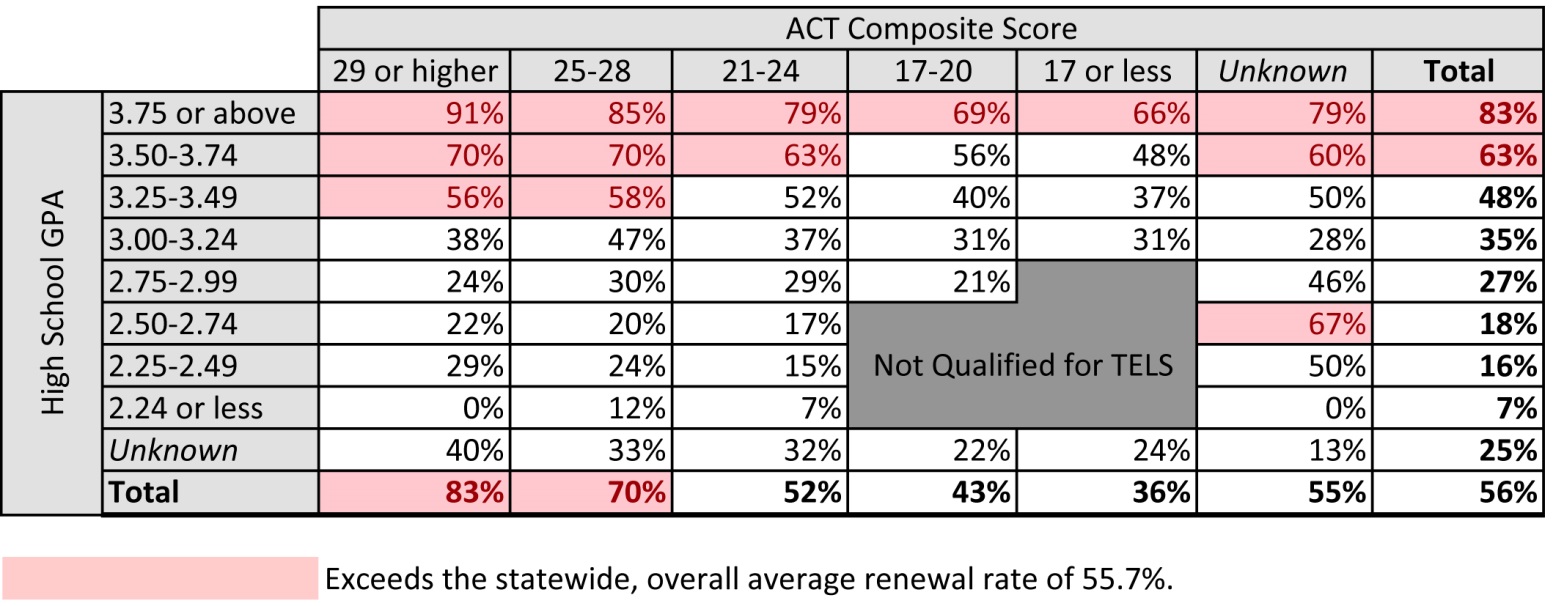 Section 4: 
Retention for TELS FTF who Lost the Scholarship during their 1st Year
1st to 2nd Year Retention Rates for 
TELS FTF that Lost Scholarship  in 1st Year 
by Program, Fall 2004 – Fall 2011
1st to 2nd Year Retention Rates for 
TELS FTF (HOPE & ASPIRE) that Lost Scholarship in 1st Year by Qualifications Met, Fall 2004 – Fall 2011
Section 5: 
Graduation with Scholarship
5-year Graduation Rates with Scholarship Intact by Scholarship Type, Fall 2004 - Fall 2007 Cohorts
5-year Graduation Rates with Scholarship Intact by Initial Qualifications Met (HOPE & ASPIRE only), Fall 2004 – Fall 2007 Cohorts
Section 5: 
6-yr Graduation with 
or without Scholarship
6-year graduation rates by scholarship type, 
Fall 2006 cohort
6-year graduation rates by system, 
Fall 2006 cohort
6-year graduation rates by initial qualifications met (HOPE & ASPIRE), Fall 2004 – Fall 2006 cohorts
Longitudinal Scholarship Renewal, Retention, and Graduation Rates, Fall 2006 TELS FTF
Questions?
Report will be available at: 
http://tn.gov/thec/Legislative/Reports.html 
under the “2013 Legislative/Reports Section.”